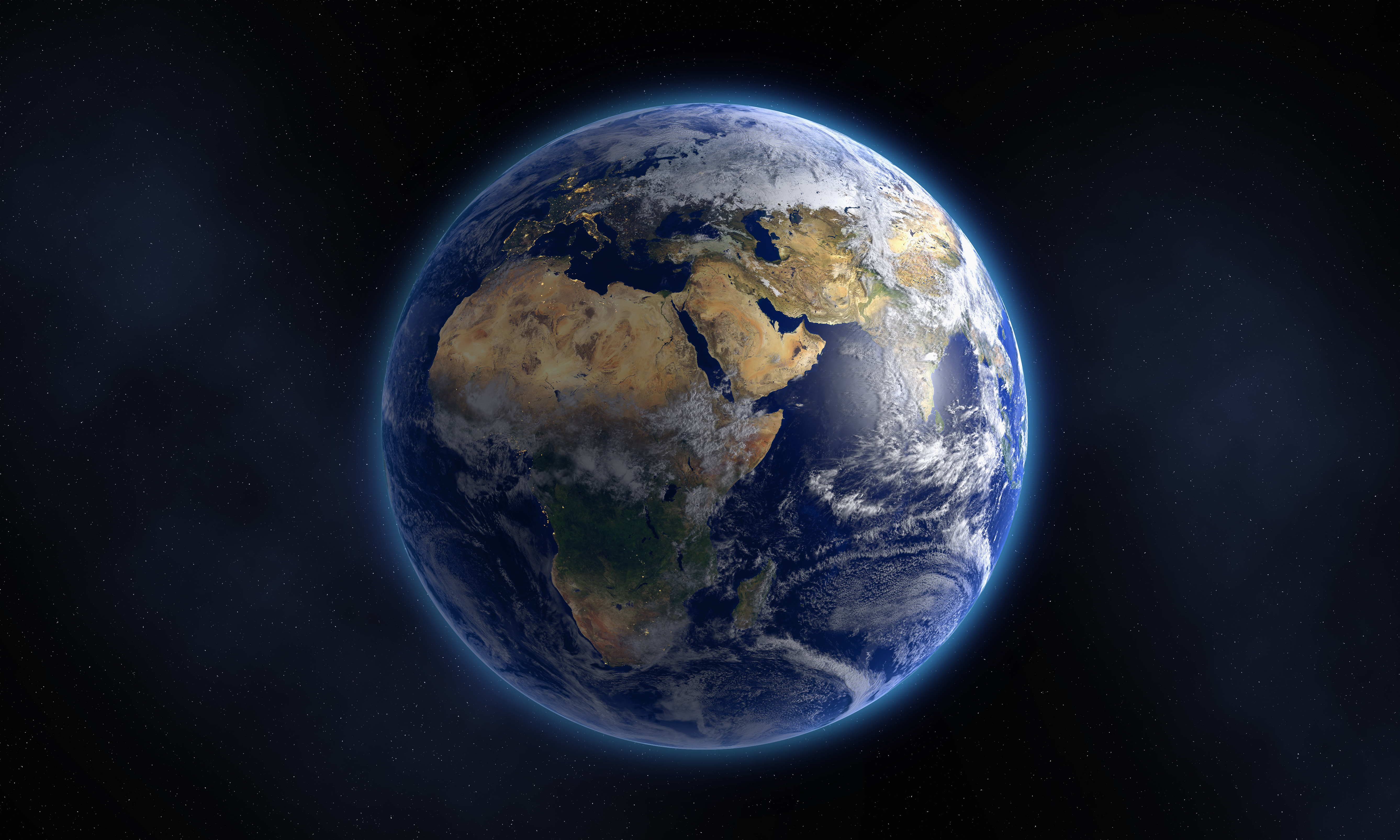 Weapons of Statistical Instruction
Professor Rhys C Jones
ADE FHMS UoS
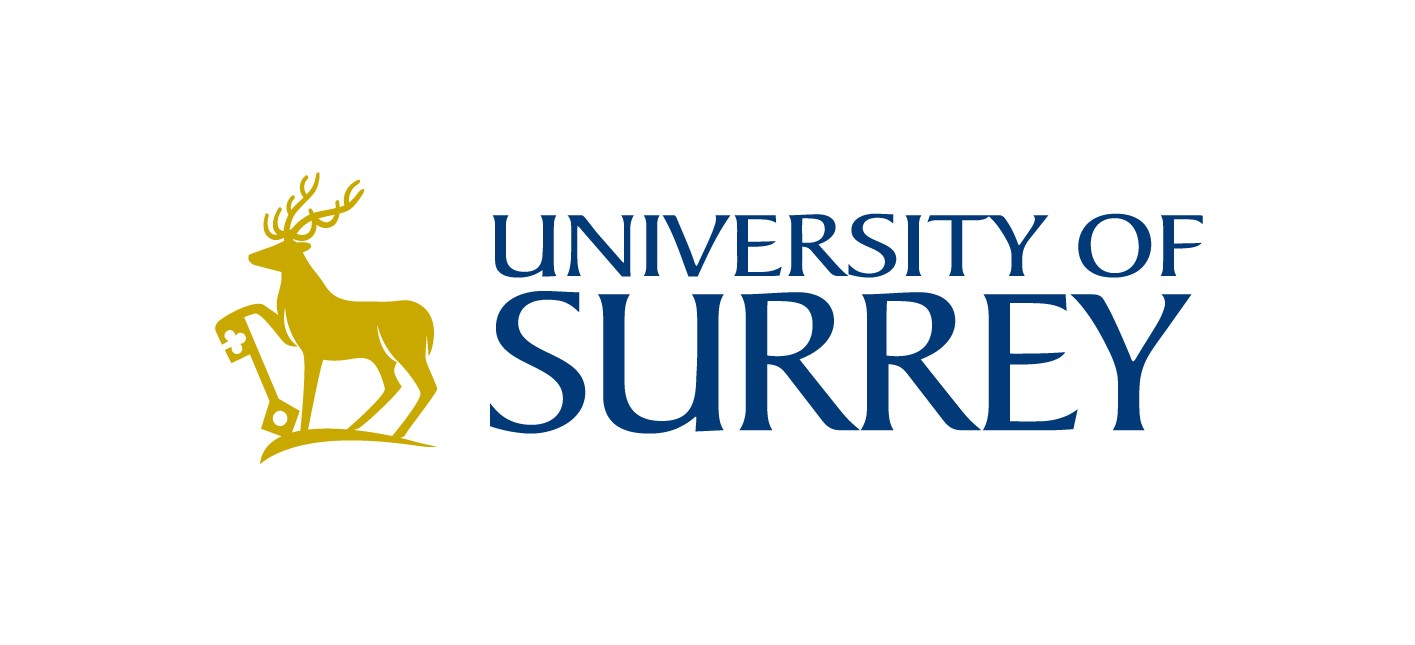 In 2017, the Teaching Statistics Trust (TST) established an annual lecture series for teachers of statistics in all subjects, whether specialist or non-specialist, in secondary schools, colleges and early years of university
Purpose
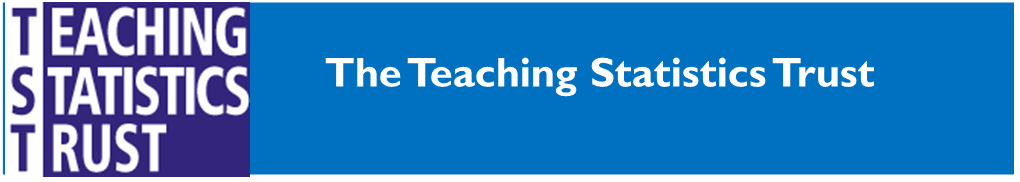 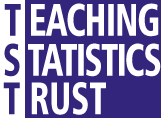 The purpose of the lectures is to encourage new thinking and exciting approaches in teaching statistics, with the ultimate aim that teachers and students gain a deeper understanding of the subject
TST lecture 2021/22
Let's talk about Stats and DS
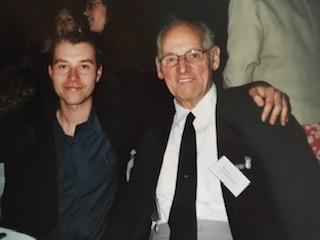 Me! Pepeha 
Raised by grandparents in Wales
Passion for science, curiosity and asking lots of questions! 
First person to go to university in the family – almost dropped out in first year!
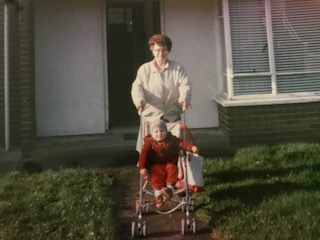 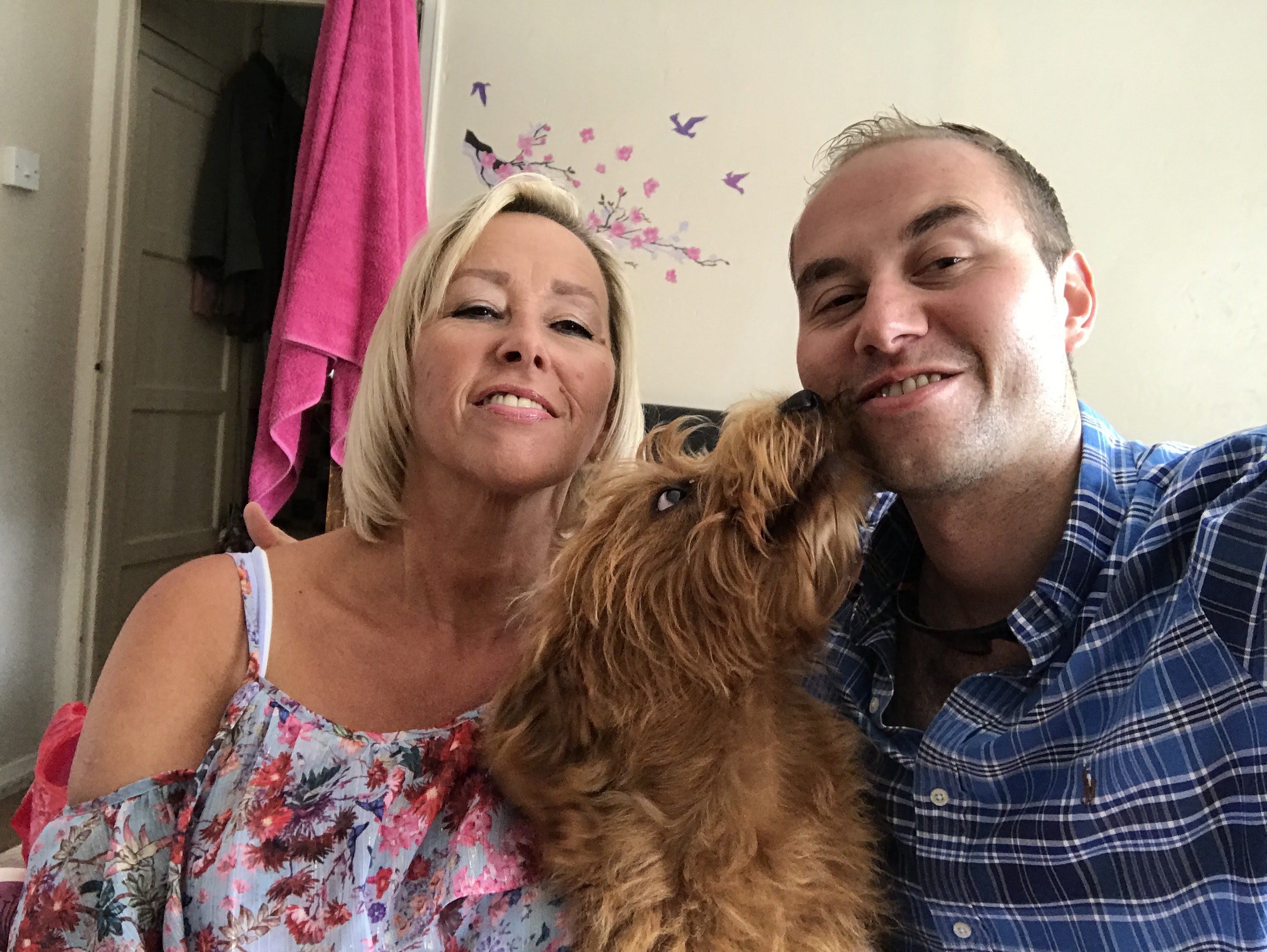 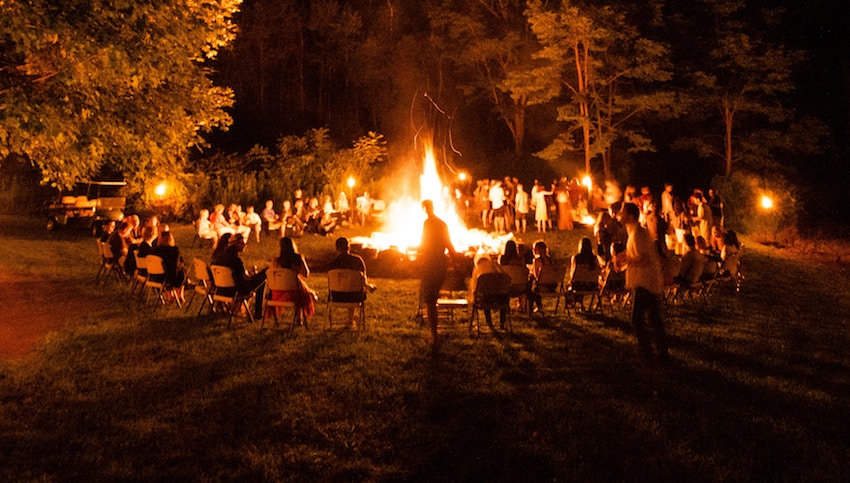 Other adventures
LD and challenging behaviours support worker – 5 years
Stepped onto a plane at 21- worked in summer camps for 10 months over 2 years in the USA
Lived in NZ, USA, Scotland and all over England (and Wales)!
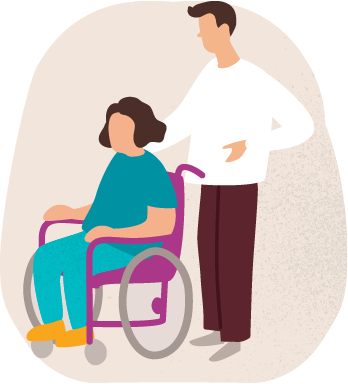 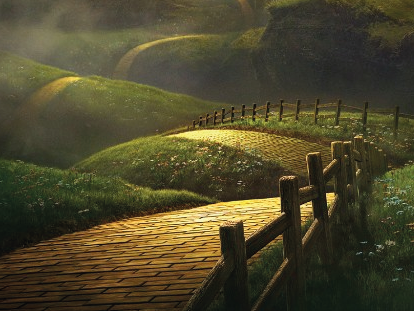 My journey
Academic pathway: Biology, Biomedical Science and Medical Biochemistry (Cancer Biology), Immunology (Allergy and Asthma), PGCE FE, EdD (co evolution of contextualized transdisciplinary courses)
Taught on a range of courses in FE and HE (mostly)
UoA Stats 10x, Science Scholars
Student partners and curriculum design, creation and delivery
“A democratic society is precisely one in which the purpose of education is not given but is a constant topic for discussion and deliberation”
Gert Biesta
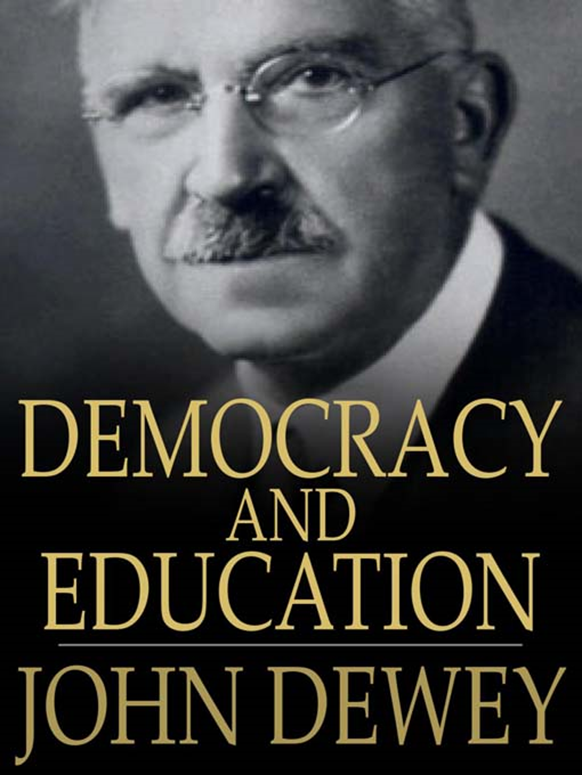 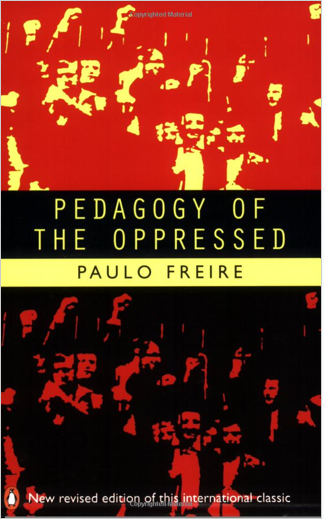 Progressivism in Education – Democracy and Education (1916)
 
 Learner-centered, education as a process of personal growth and self-realization

 Active learners, learning by doing, deep understanding

 Holistic learning, curriculum connected to local social and physical environment

 Social, collaborative learning
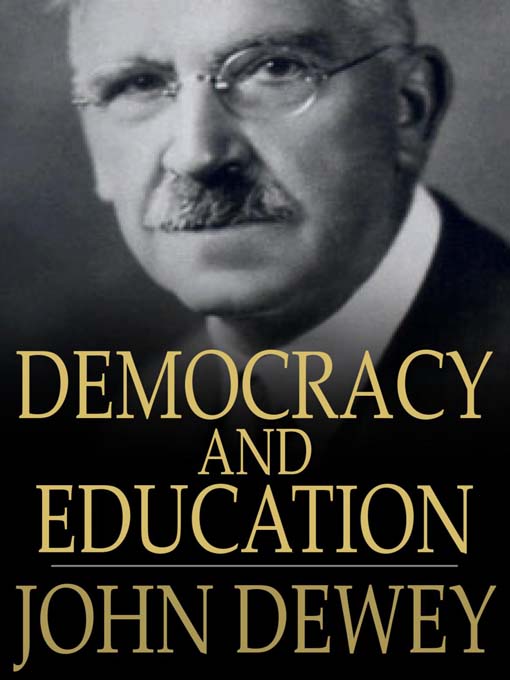 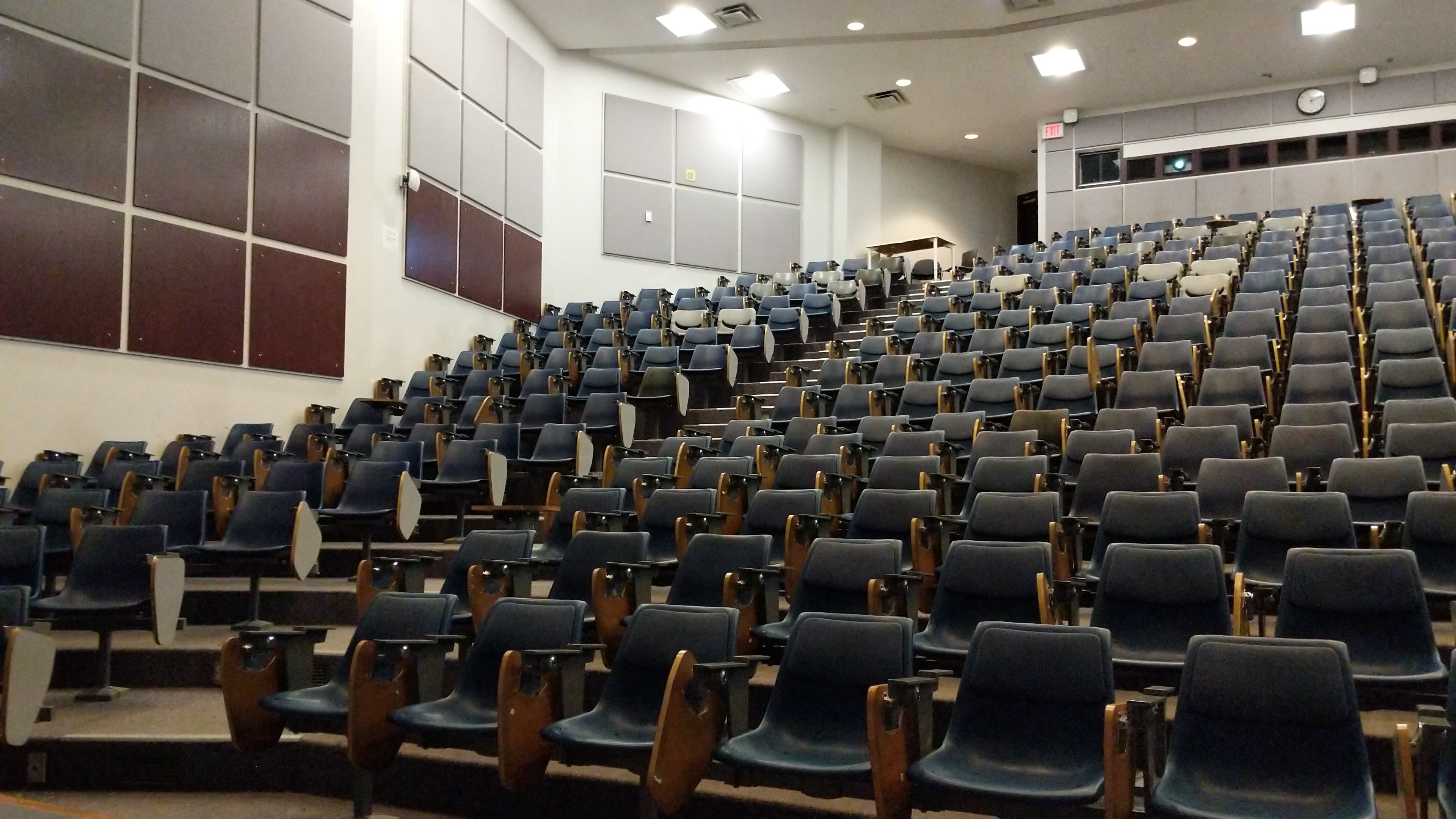 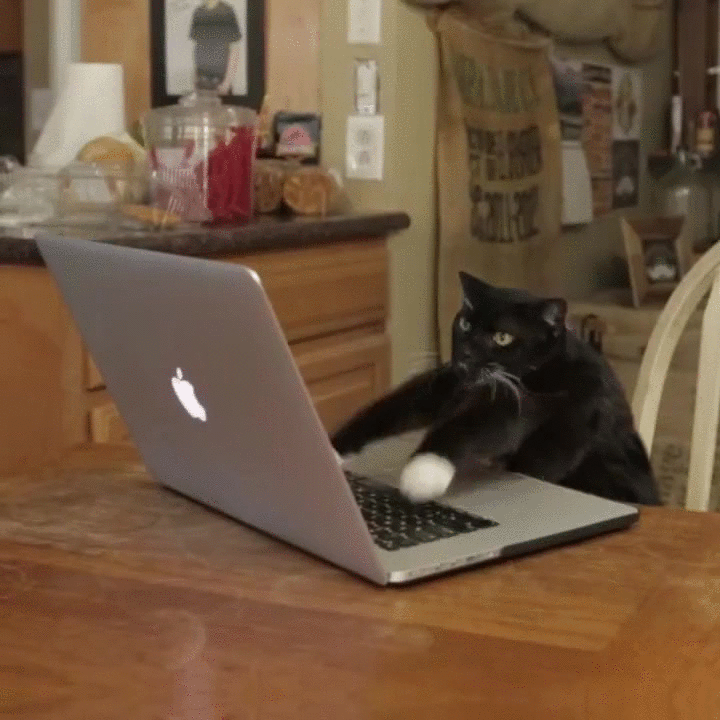 [Speaker Notes: Pose as a question – what do you think Stats is?

Is this cat doing stats?]
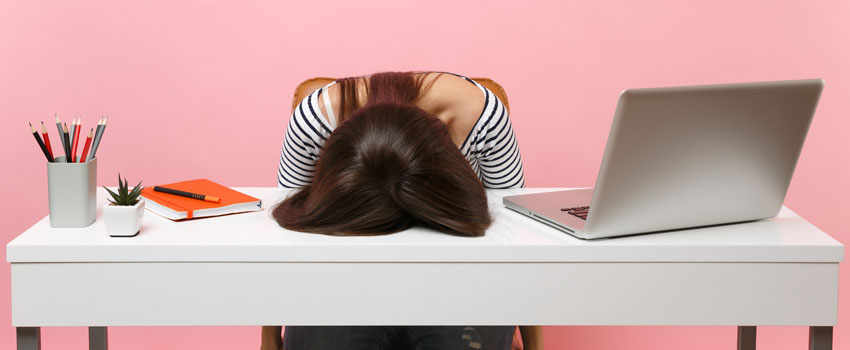 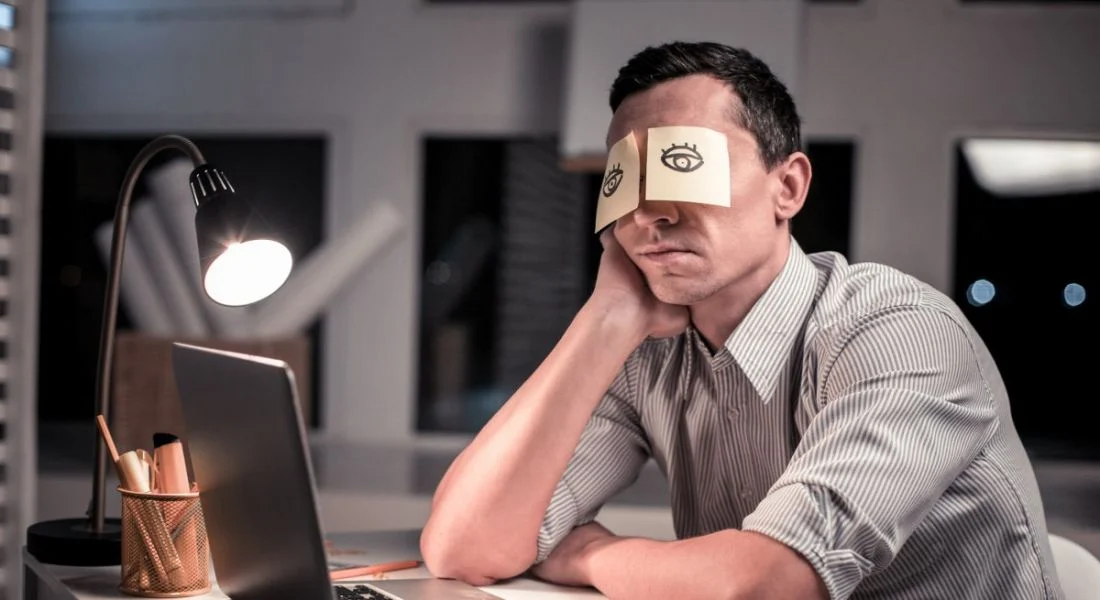 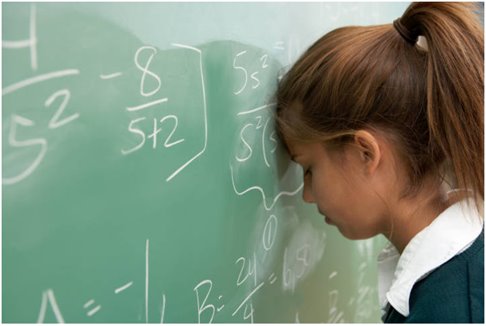 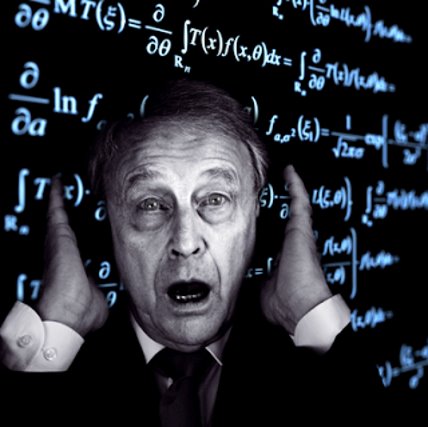 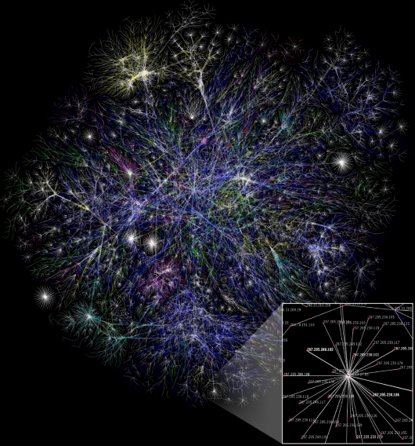 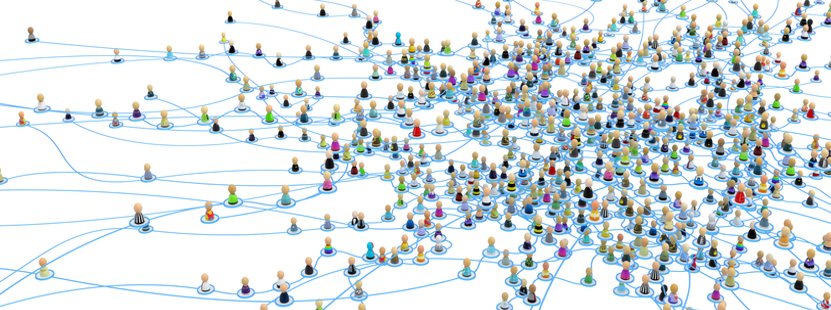 Visualizations and iNZight
"The best thing about being a statistician is you get to play in everyone's back yard" - John Tukey

HM
Embedded tasks and activities, not always related to course content
FUN STUFF! 
Has an indirect effect of engaging students with the course content
Promotes a safe and inclusive learning environment
Shows I value their contributions and use them!
Engaged and motivated learners
Intro TO stats S1 2020 – large scale modules (hybrid)
Suggestions for things to do to keep us uplifted and entertained! 
Auckland Uni VLE: Canvas page
Answer to Frederick's and Jessabella's riddles!
Stuff I don't understand – create vid to address this
Looking at graphs/plots
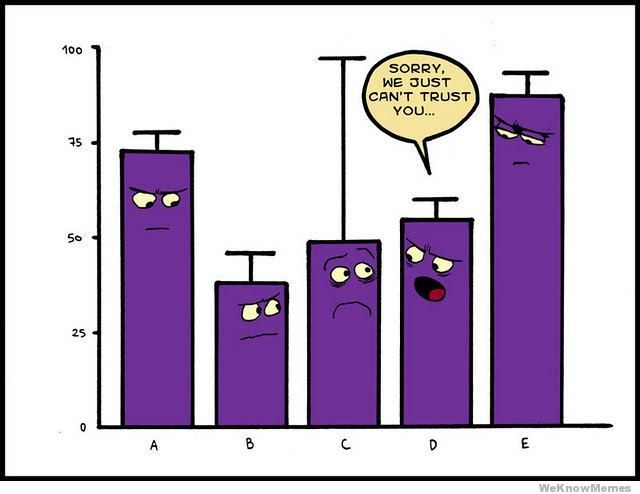 • What are the main features I can see in the graph?
• What does this mean? 
• What other details are useful for understanding the variable or answering any questions that I may have?
• What other questions do I have? Assumptions
Examples S1 2021(online)
Stream name – students rearranged sheet themselves! 
Where are you from?
Taking a sample – some prefer doing it with paper
Pics of whanau 
iNZight – DEMO (Where are you from data) – assumptions and bootstrapping options
Examples
Breast feeding
Kiwi fruit

iNZight used in secondary school’s
Students will play around in their own time (flying time)!
Hi Rhys,
 
I'm in STATS 108 and I was dreading it, to be honest. It’s now my favourite course this semester and I just wanted to thank you for that :)
 
Thanks! I know my friends agree with me - I look forward to coming to stats again in two weeks :)
https://telod.auckland.ac.nz/project/engaging-and-motivating-large-student-cohorts-during-remote-learning/.
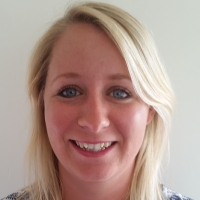 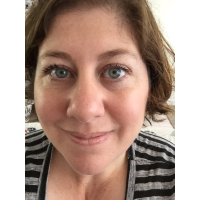 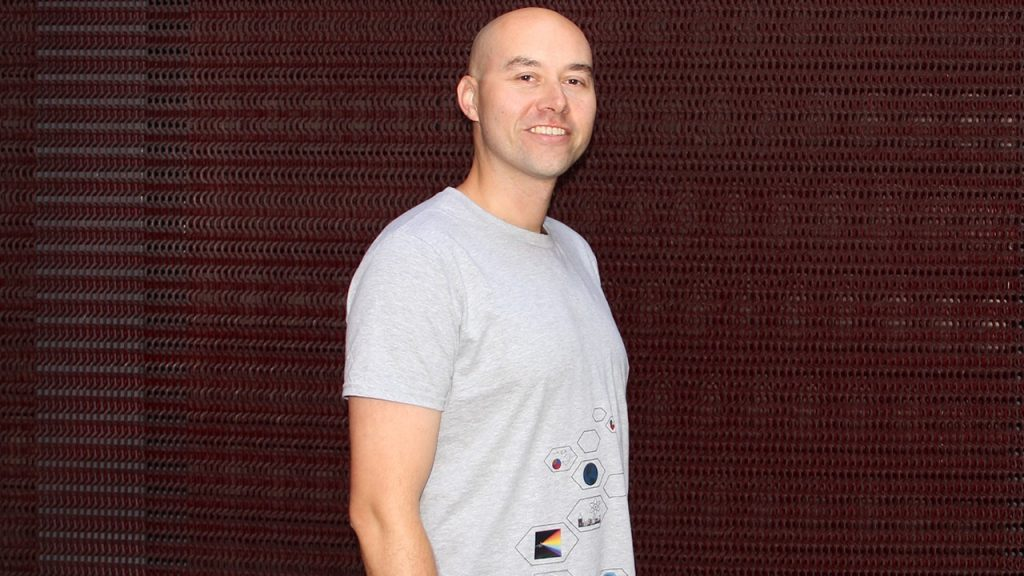 Rhys C Jones
Emma Lehrke
Anna Fergusson
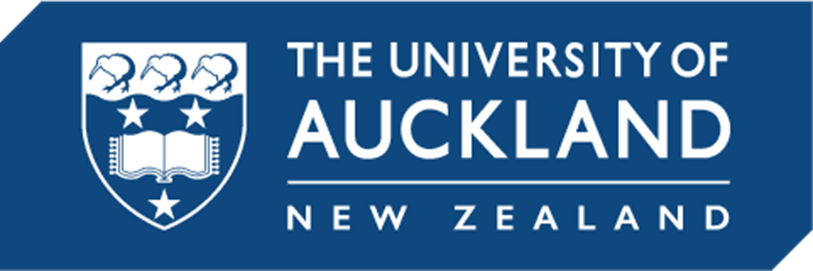 The SEED(lings)
bit.ly/statsinteract
Webpage outlining activities we have used, with links to journal articles for more details
Go big or go home
Reflections
Challenging data (CD) sets and context
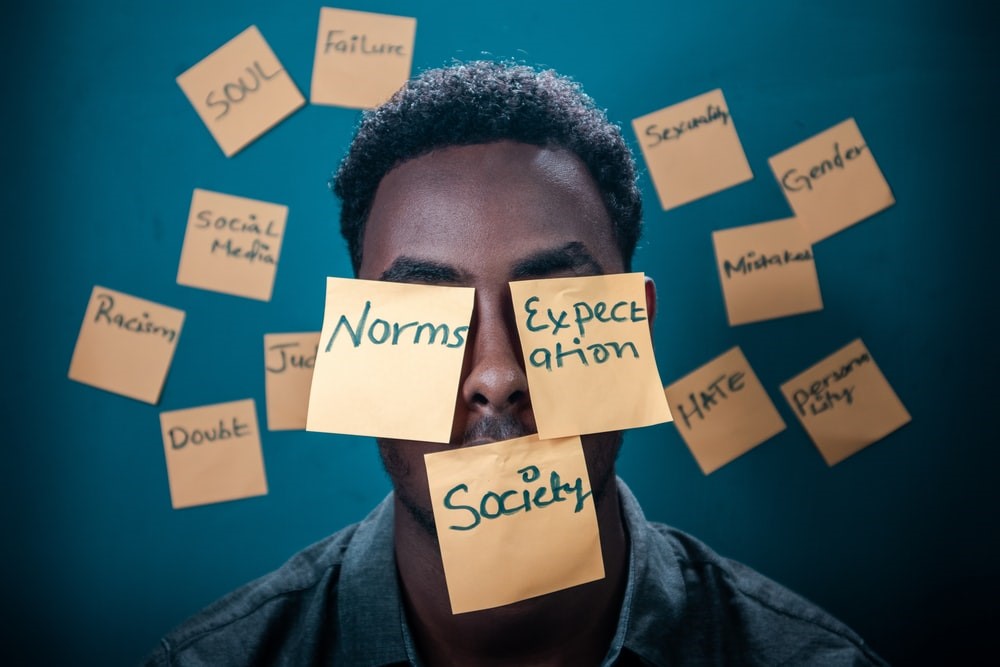 "The best thing about being a statistician is you get to play in everyone's back yard" - John Tukey

BUT! What are those back yards like?! 

Do we want to be in them?!
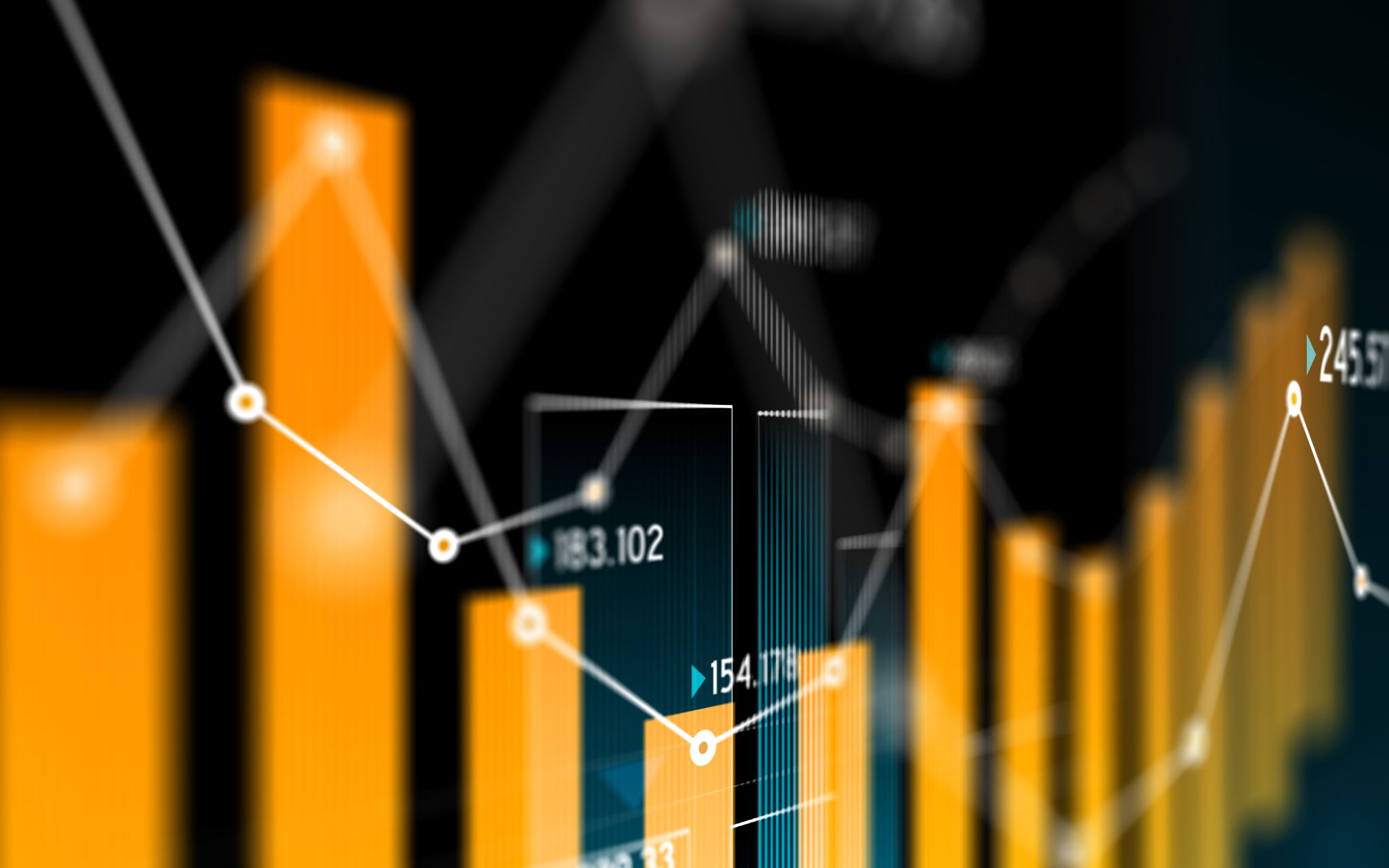 The world is full of data, that can often include controversial or sensitive topics
What are CD?
Data can come in many different forms, and can be used in a variety of contexts
The same data can be used to explore many different contexts
Context and subject matter can give data a new lease of life, used to convey a message or set of ideas
Different contexts and subjects can mean different things to different people, both on an individual level and to different cross sections of society
Challenging data
Challenging data is defined as any data set that is assigned to a controversial or potentially sensitive topic, that can be emotionally triggering, upsetting or cause distress
Why deal/teach with CD?
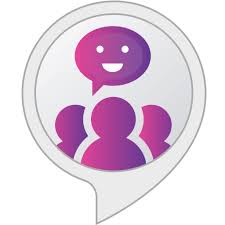 Have a chat! (3 mins)

Post ideas here: bit.ly/3CEYKsQ.
Dealing with cd and context: example: Media article
What is the topic assigned with the “CHALLENGING DATA”? For example, is it to do with gender diversity? Or religion? Politics? Health? Ask yourself how does this topic make you feel? Does it mean something personal to you? 

Why do you think it has been chosen? Try to think about what it can tell us about the world we live in. Is it interesting? What issue is it tackling or getting you to think about?
Dealing with cd and context: example: Media article
When looking at the data, think about why it was collected, and how it is being used in the report or story. What is the agenda of the author of the report or story you are looking at, and can this be used to explain their perspectives or views being portrayed?  

Finally, think about the intended audience of the report or story
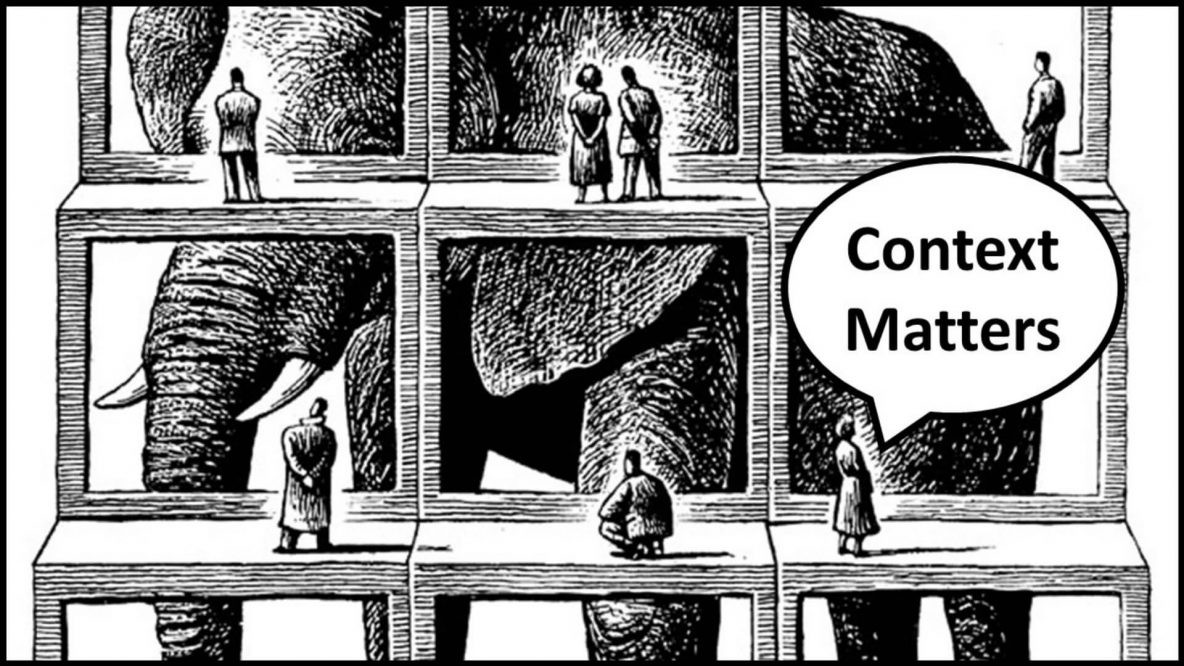 Is context king/queen?
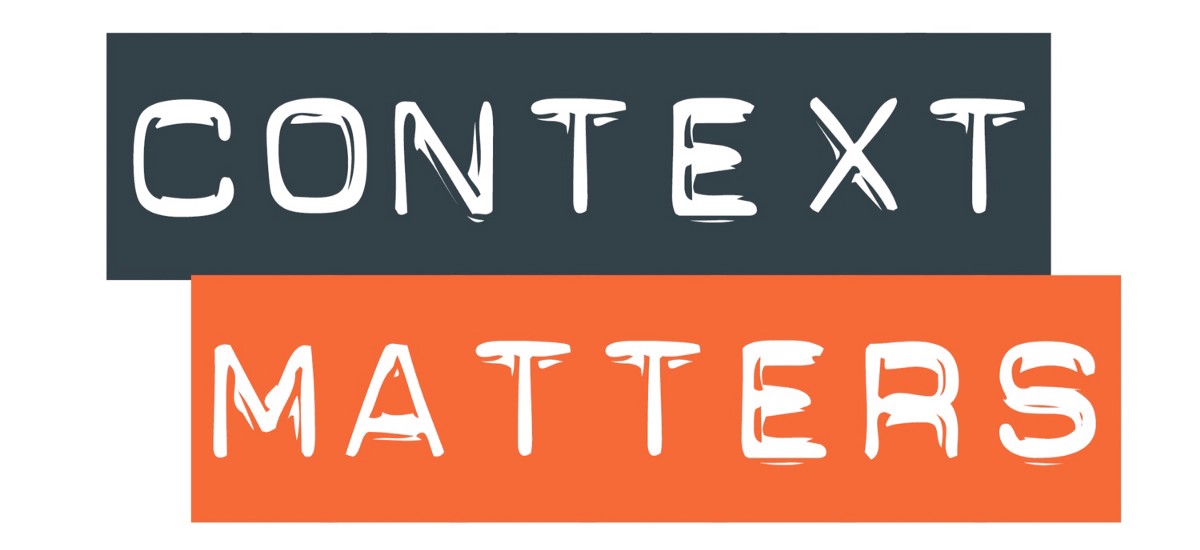 "The best thing about being a statistician is you get to play in everyone's back yard" - John Tukey
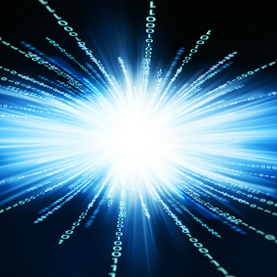 What is it?
How is it created?
Do you trust it?
What are we willing to accept as legitimate knowledge? 
What about the ways we collect data and then create new knowledge?
How is information created?
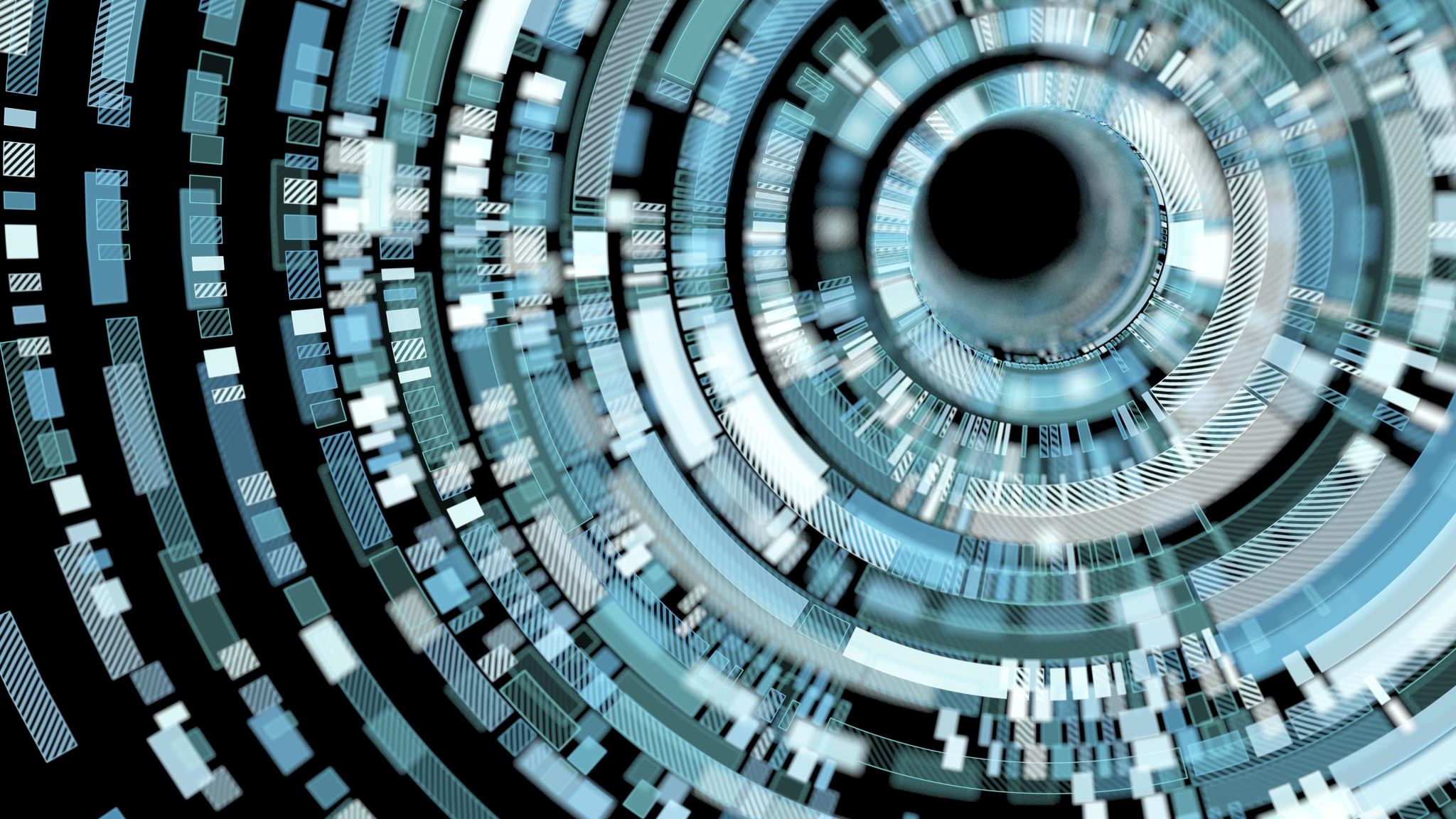 Ontology 
Epistemology
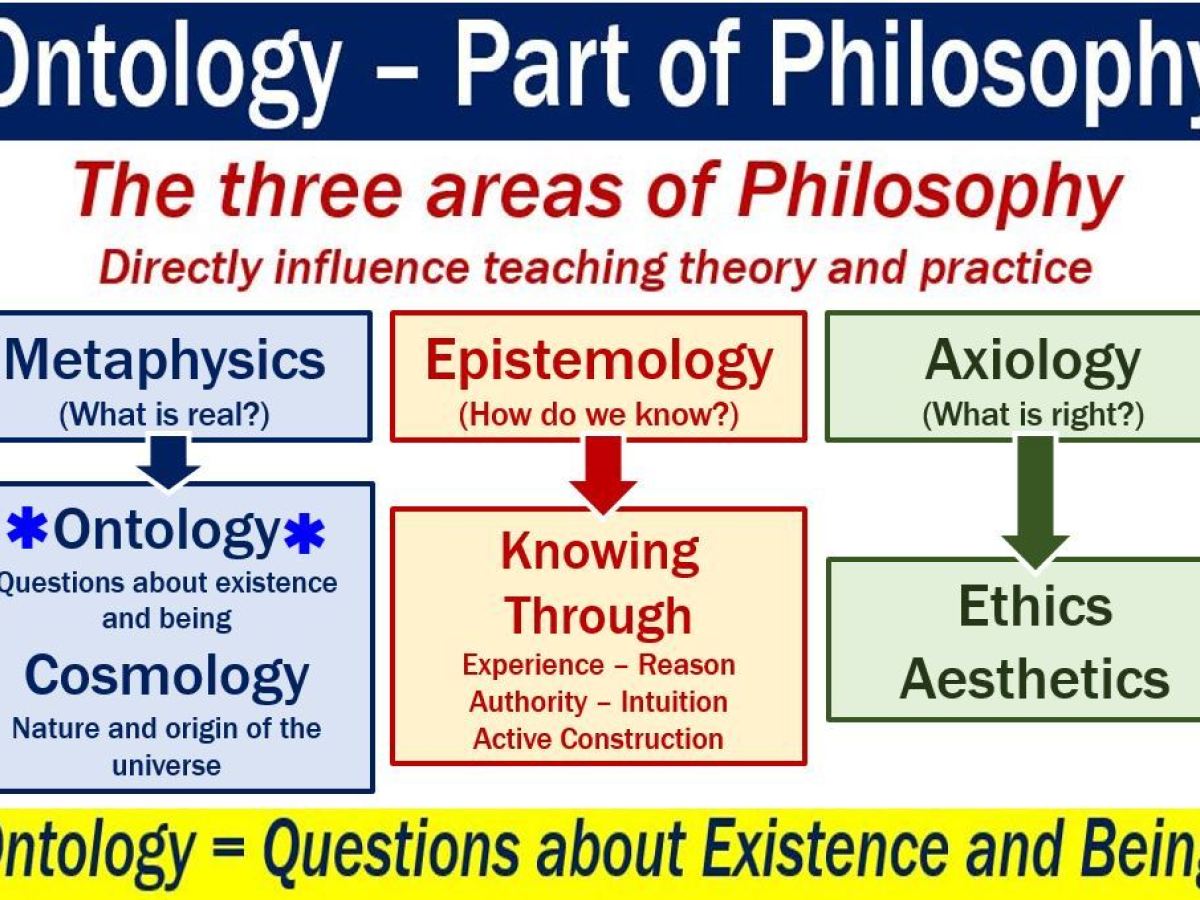 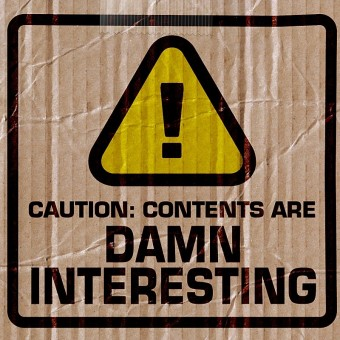 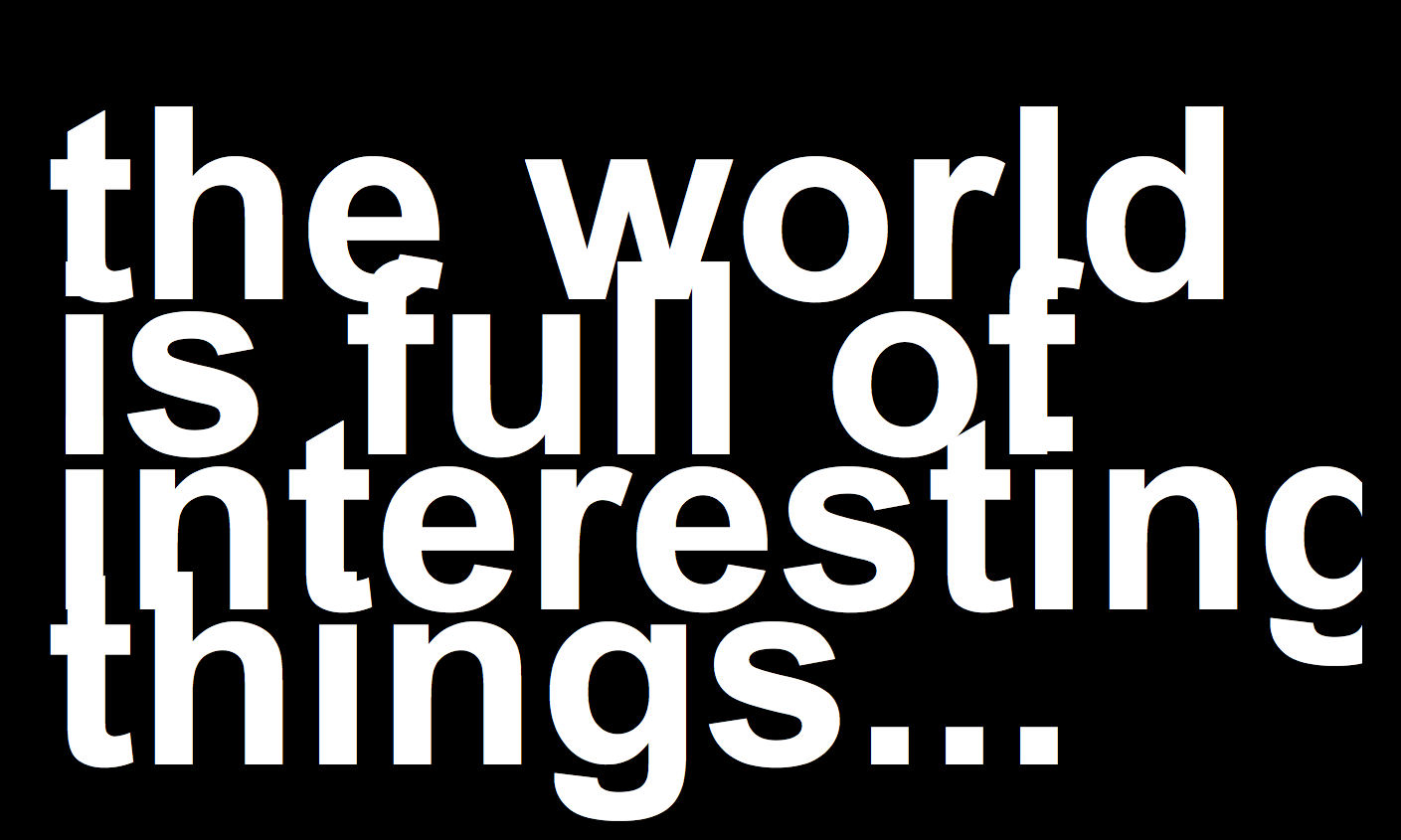 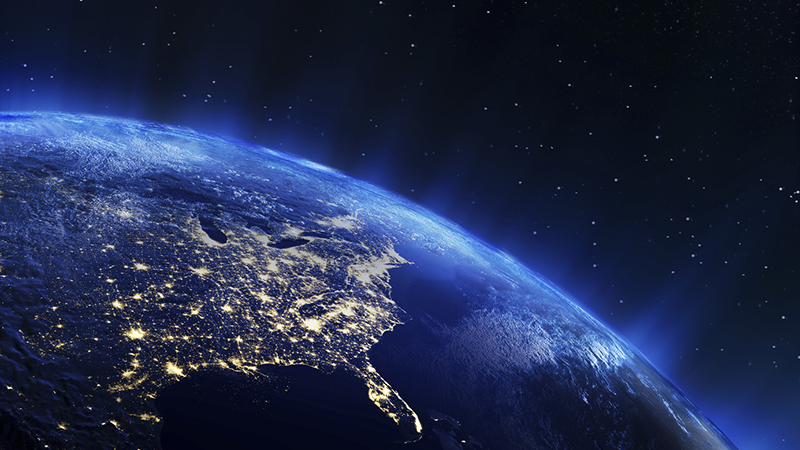 What topics do you use when teaching statistics? How do you choose them?
.
Have a chat! (3 mins)

bit.ly/3EQ0HVm
Context in Statistics – have a chat!
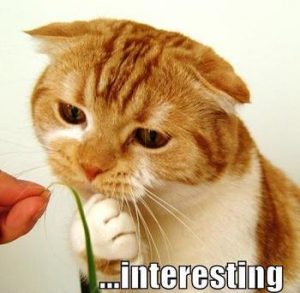 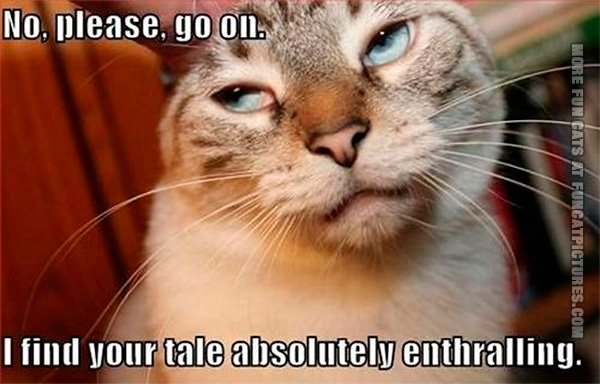 Context is King/queen?
Active learning
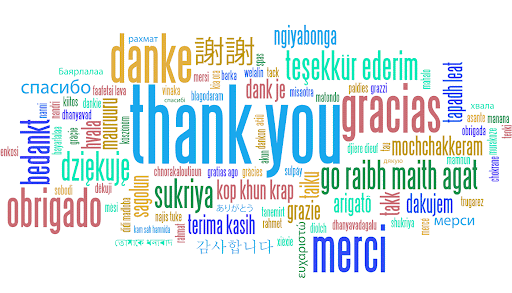 We all Say Thank You
Does anything surprise you about this video?
On a scale of 1-10 (1 being not often and 10 being a lot) – how would you rate yourself in terms of giving praise to others? 
Who are you more likely to give praise to? 
Why?
What makes a “Thank You” genuine?
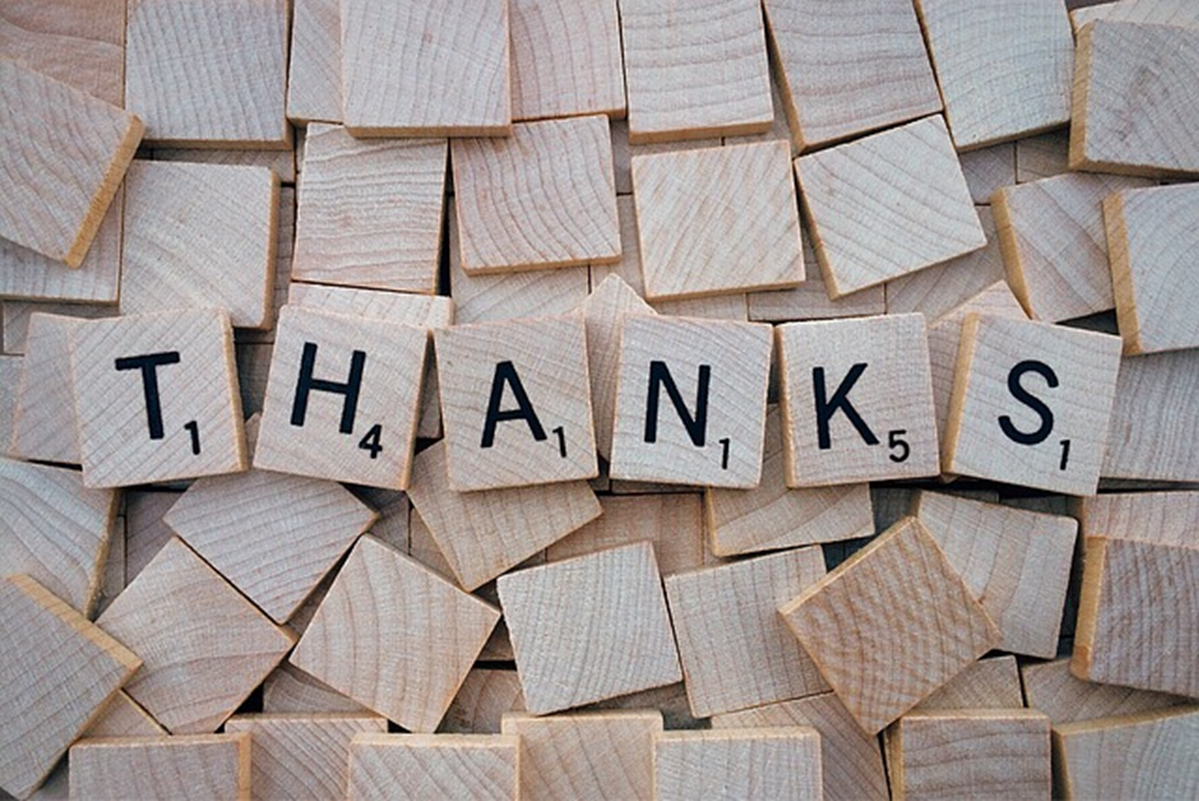 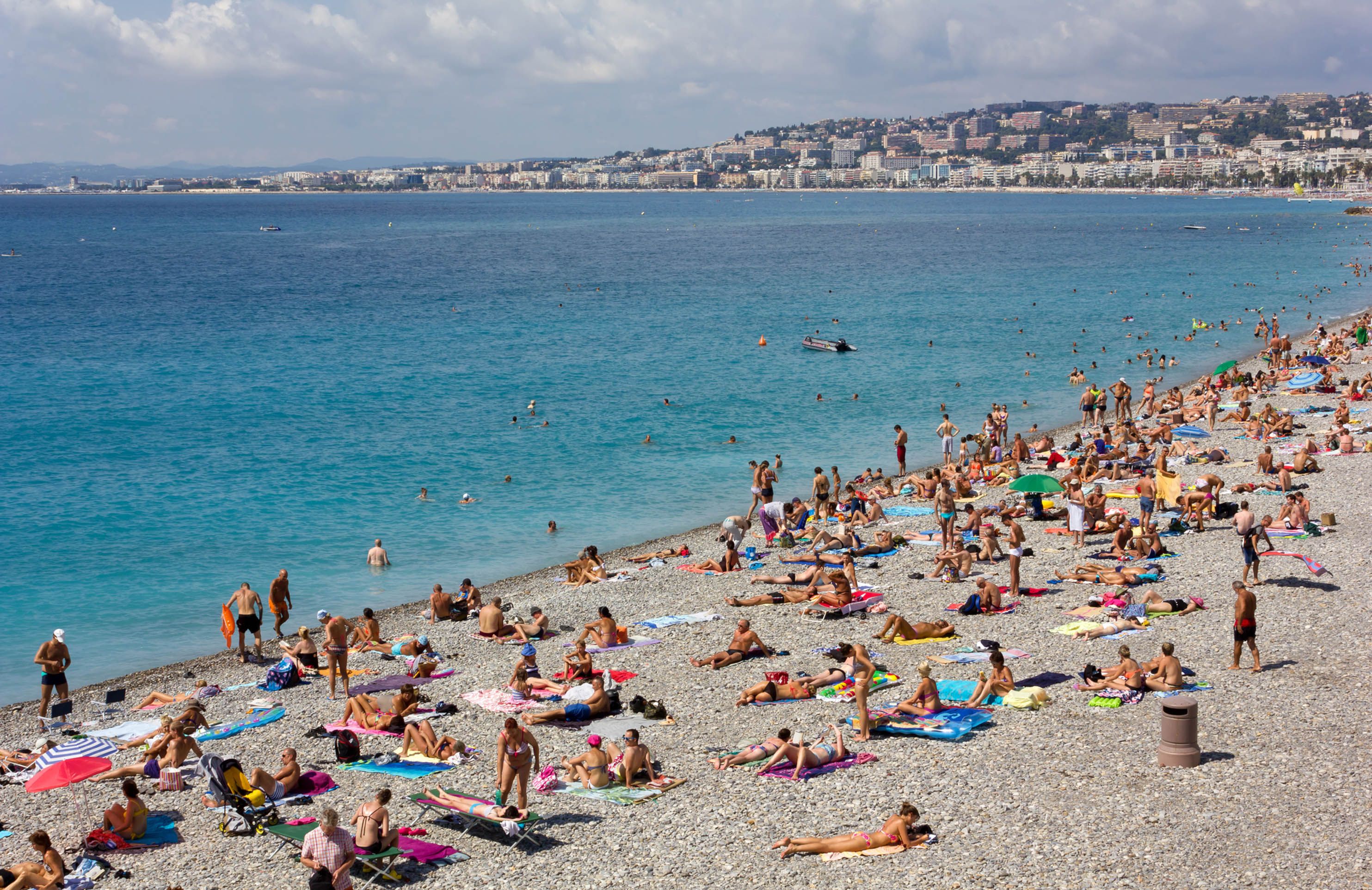 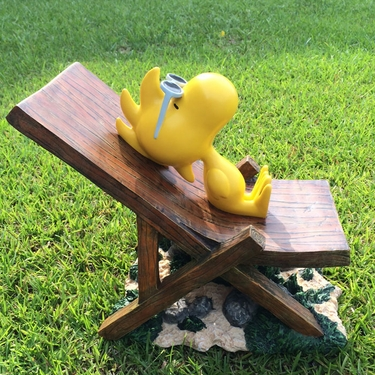 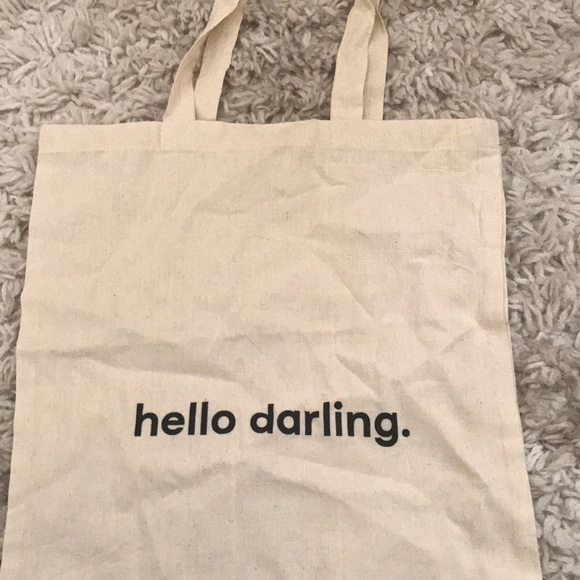 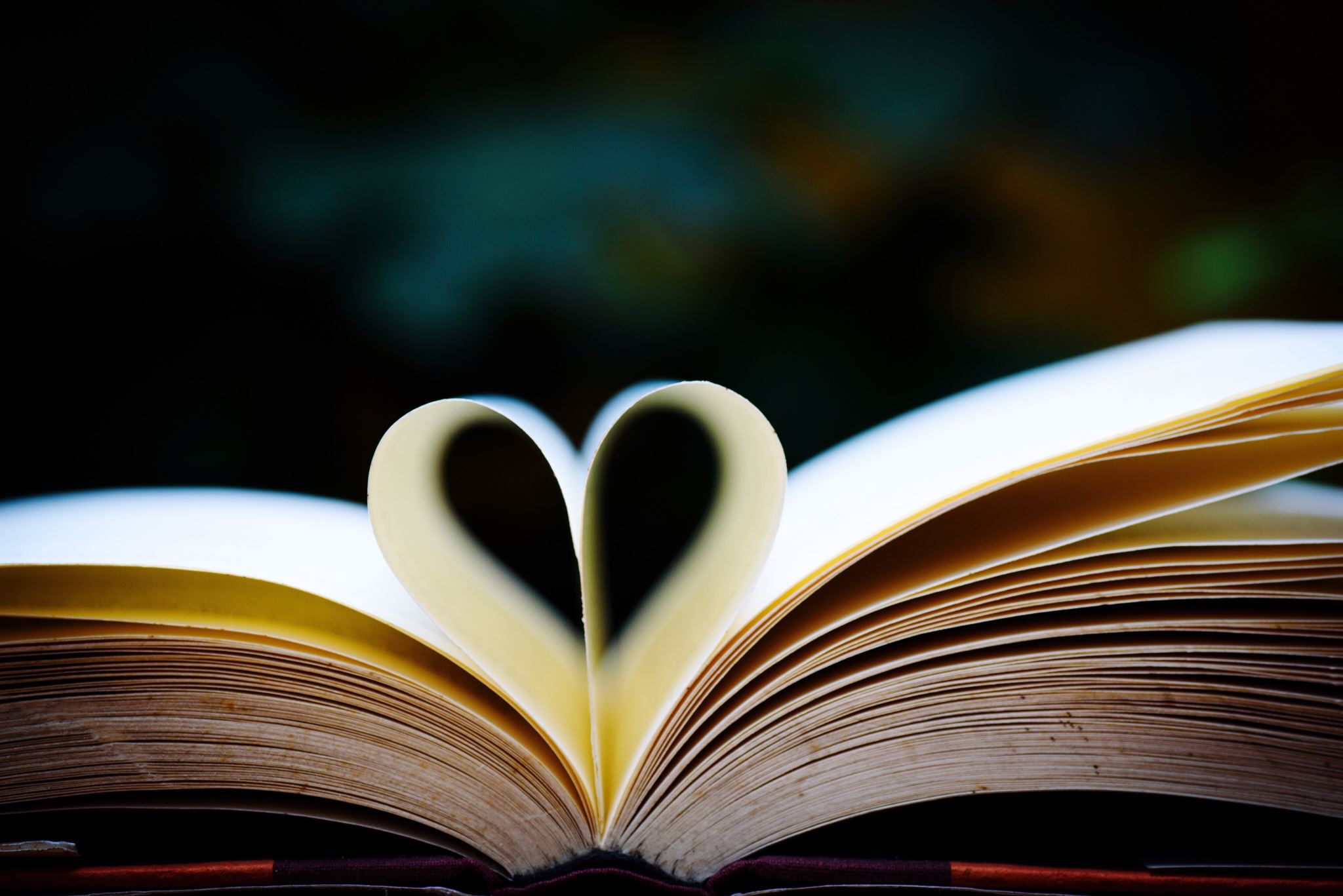 Can I call you love or darling? 
Who was the most convincing?
Can I call you Love or Darling?
Research QuestionsPPDAC cycle
Using the clip
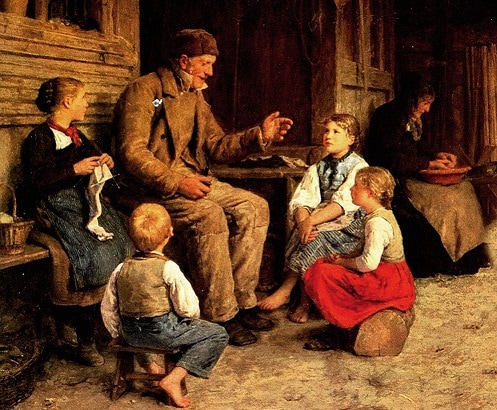 Telling stories with data (Statistical literacy)
Statistical Literacy: What is it?
the ability to understand and reason with statistics and data
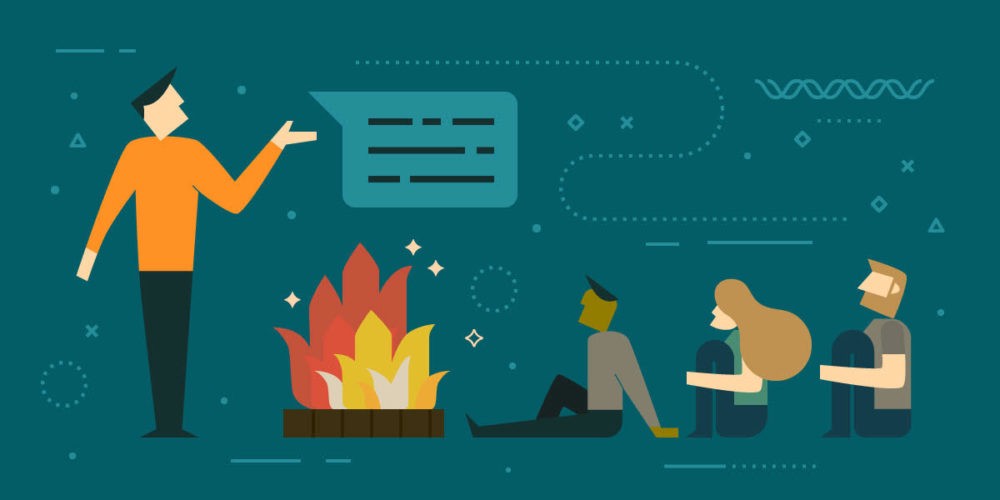 Why tell data stories?
Telling a data story involves the incorporation of a narrative, which can include an account of a series of events and/or facts, given in an order that enables the reader to make connections between them
Data on its own can be just a collection of numbers, which requires an explanation as to what is happening with the data
Data stories also enable the author to draw the reader’s attention to a particular section of the data being presented, helping to convey a certain message or set of messages
Using data visualizations can help reveal patterns in the data, enabling the reader to make connections between any relevant conclusions or comparisons that are made
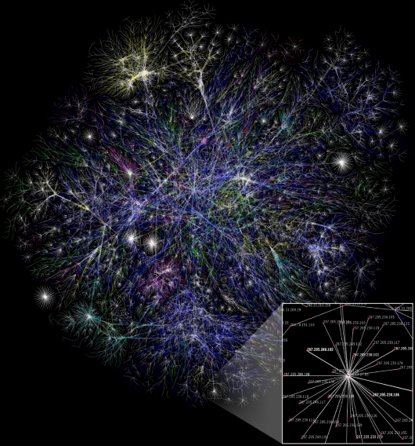 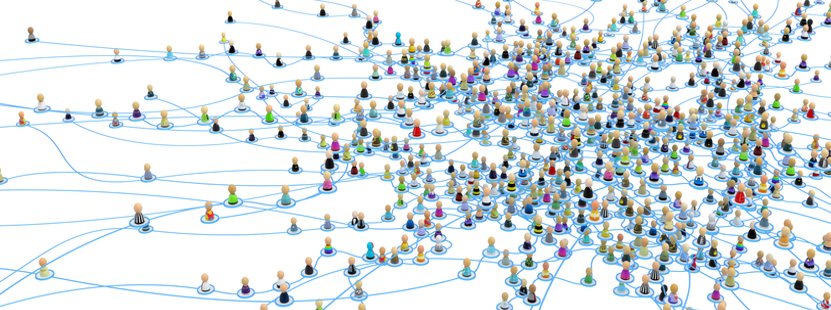 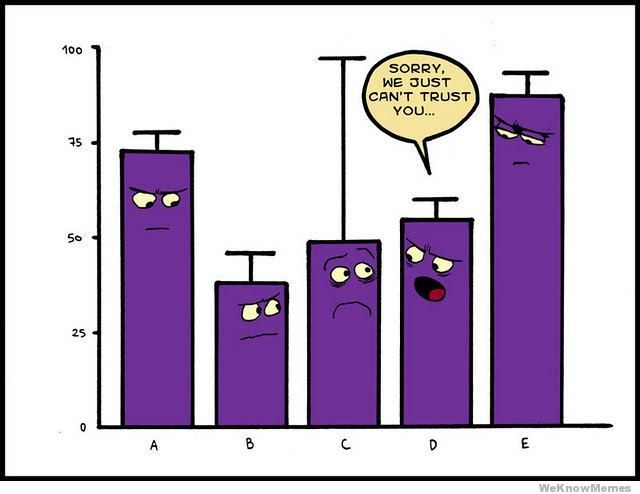 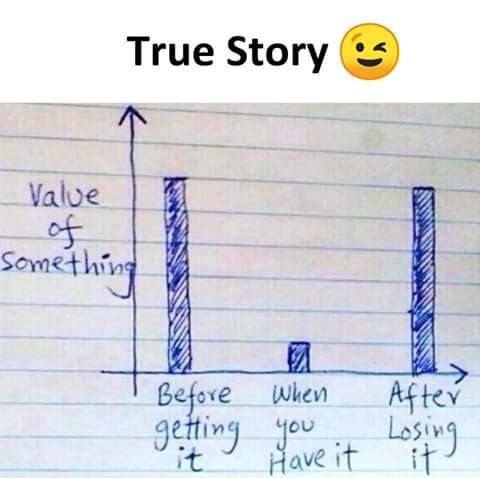 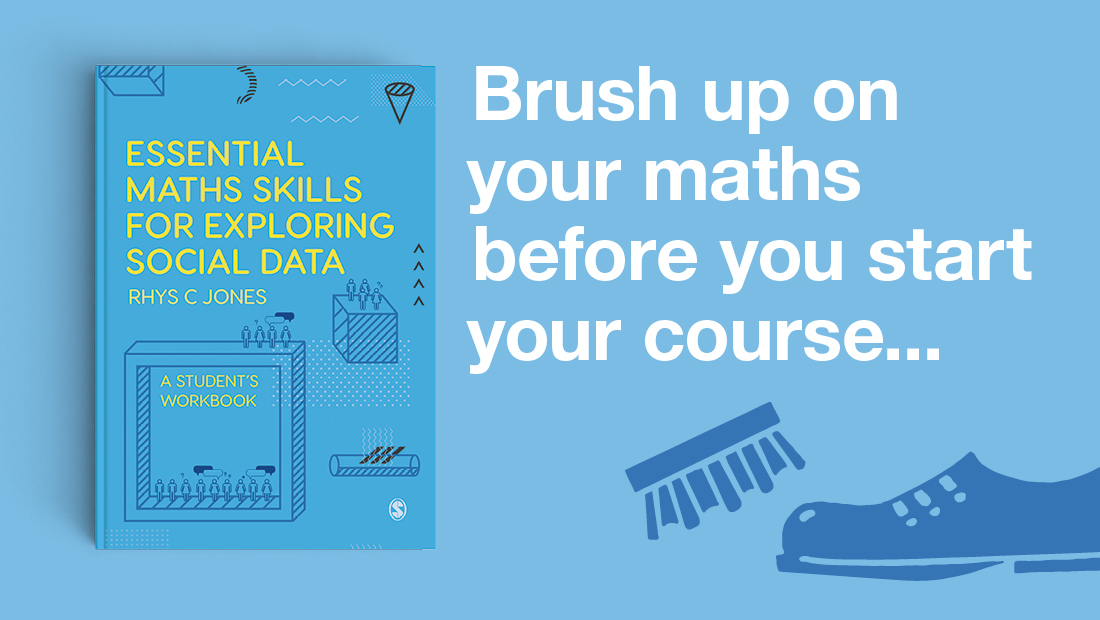 The building blocks: Essential Maths skills for exploring data
Builds on essential maths skills to help increase confidence to handle and describe data
Introduction to descriptive data, variables and levels of measurement
Provides skills needed to be statistically literate
Real world data sets
Using descriptive data
The art of using descriptive data, which can help to craft a beautifully coherent data story, is often overlooked by authors
Using descriptive data can include the use of frequencies of a variable of interest (e.g., number of tattoos)
It can also include a description of central values and how spread out the data are
The main advantage of using descriptive data is that most people understand this type of data and can interpret simple graphs and tables that display this information 
Explained well, descriptive data can bring a story to life, producing a more compelling point of view or set of conclusions
Using descriptive data
Data come in many different forms, which means the data can be presented in a variety of ways
Being able to identify data and the types of variables being dealt with are important first steps in deciding what to do with the data
‘Wouldn’t it be great if we could teach students the things they need to do (i.e., the human side of “doing stats” which could be producing good RQ’s, interpreting data, figuring out the types of variables they are working with), versus things a computer can do (i.e., calculate a test statistic, or variance)’

Me 
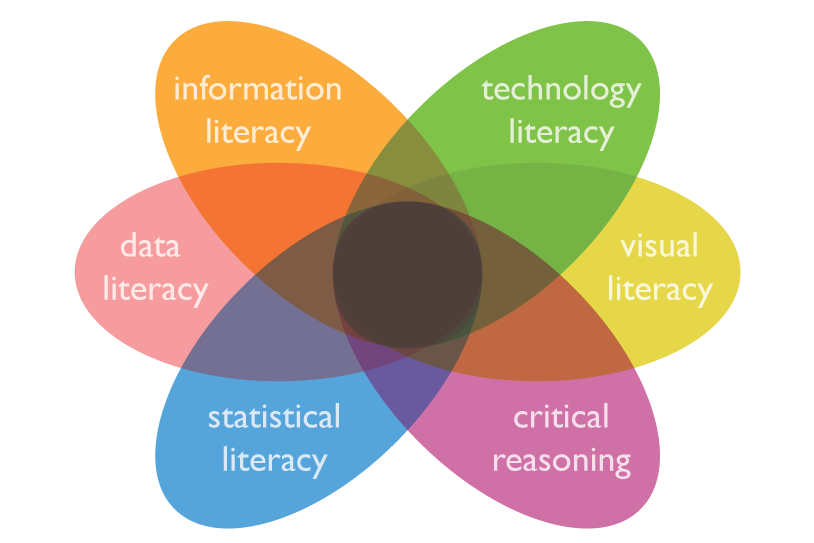 Statistical Literacy: A beginner's guide
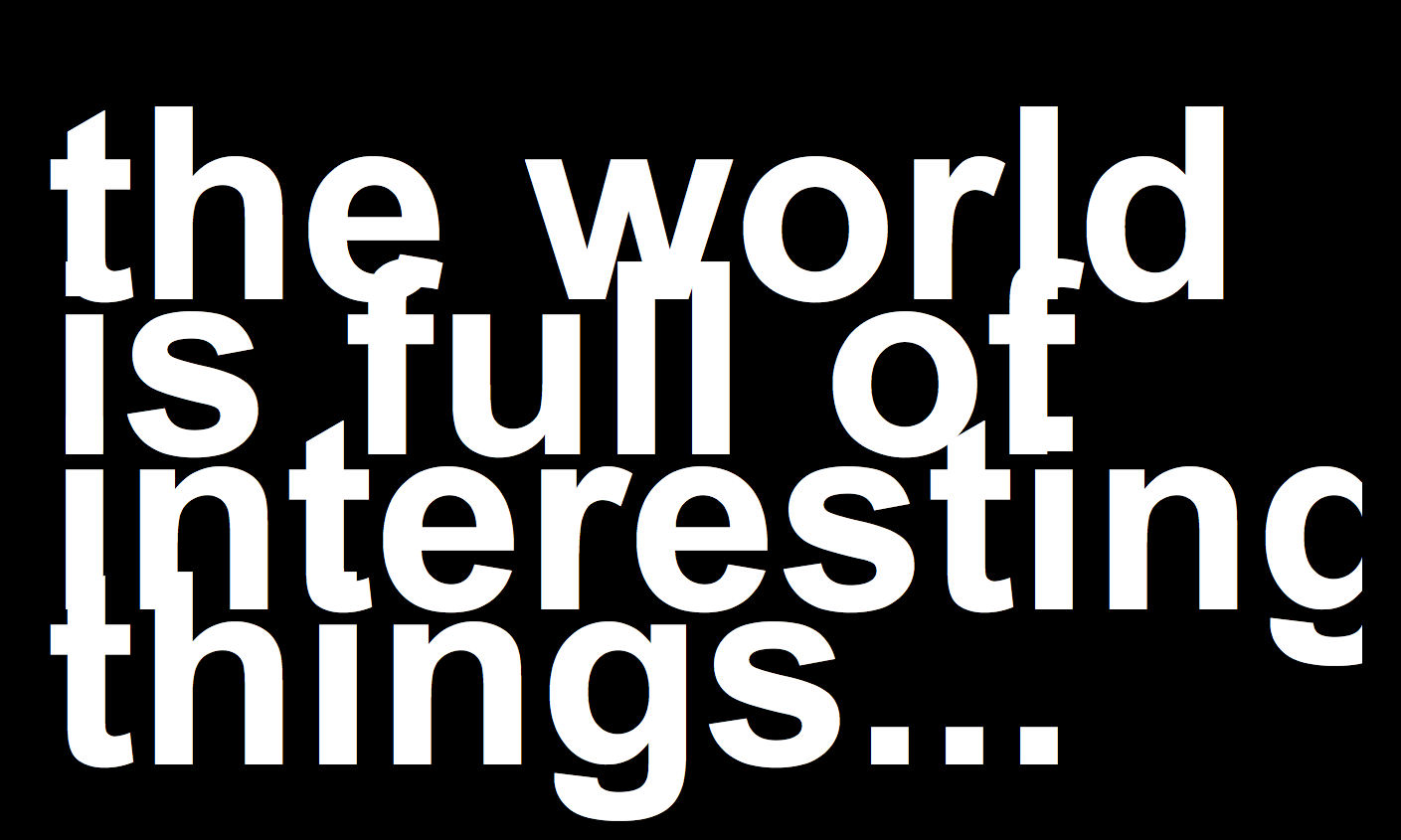 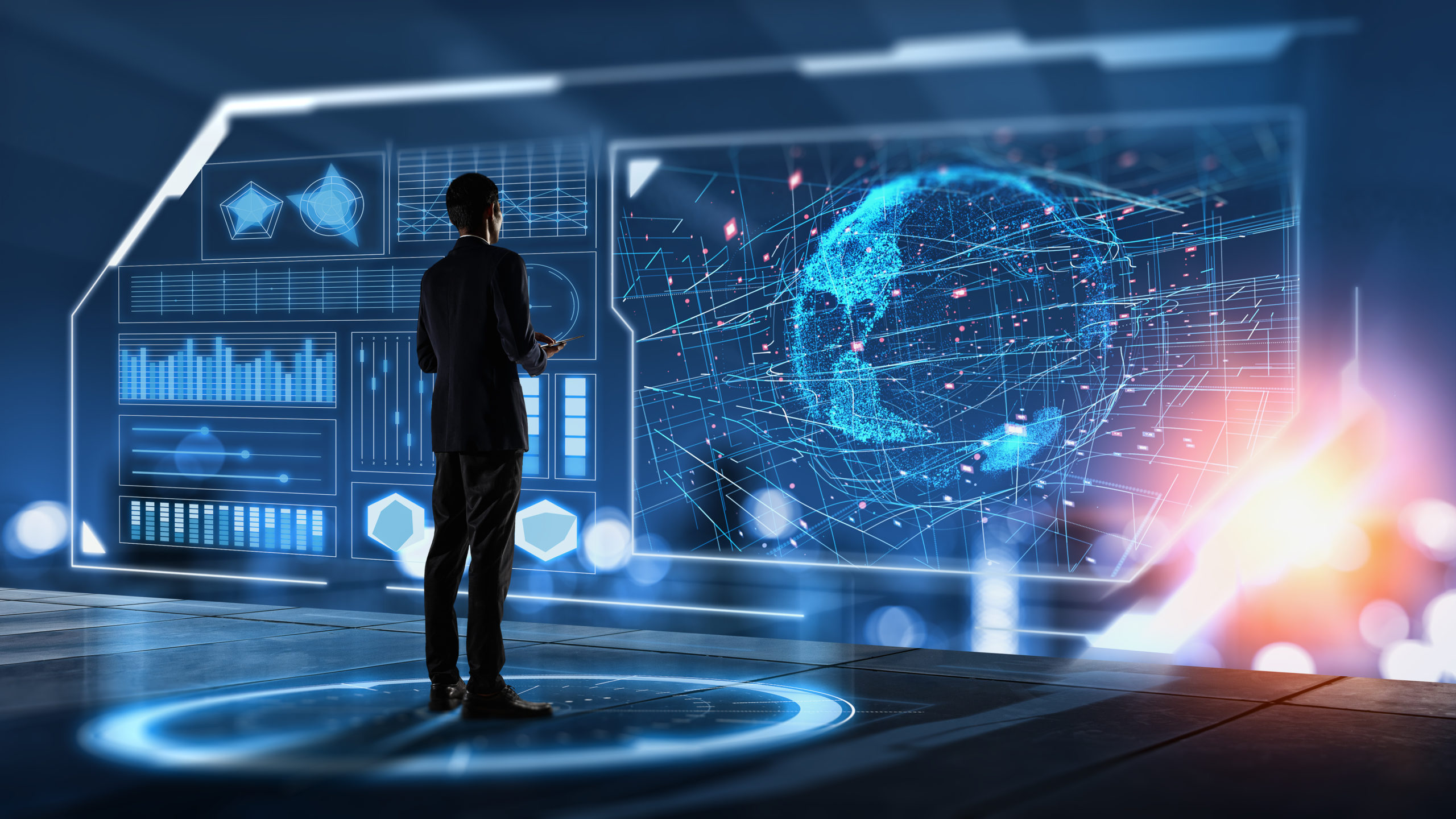 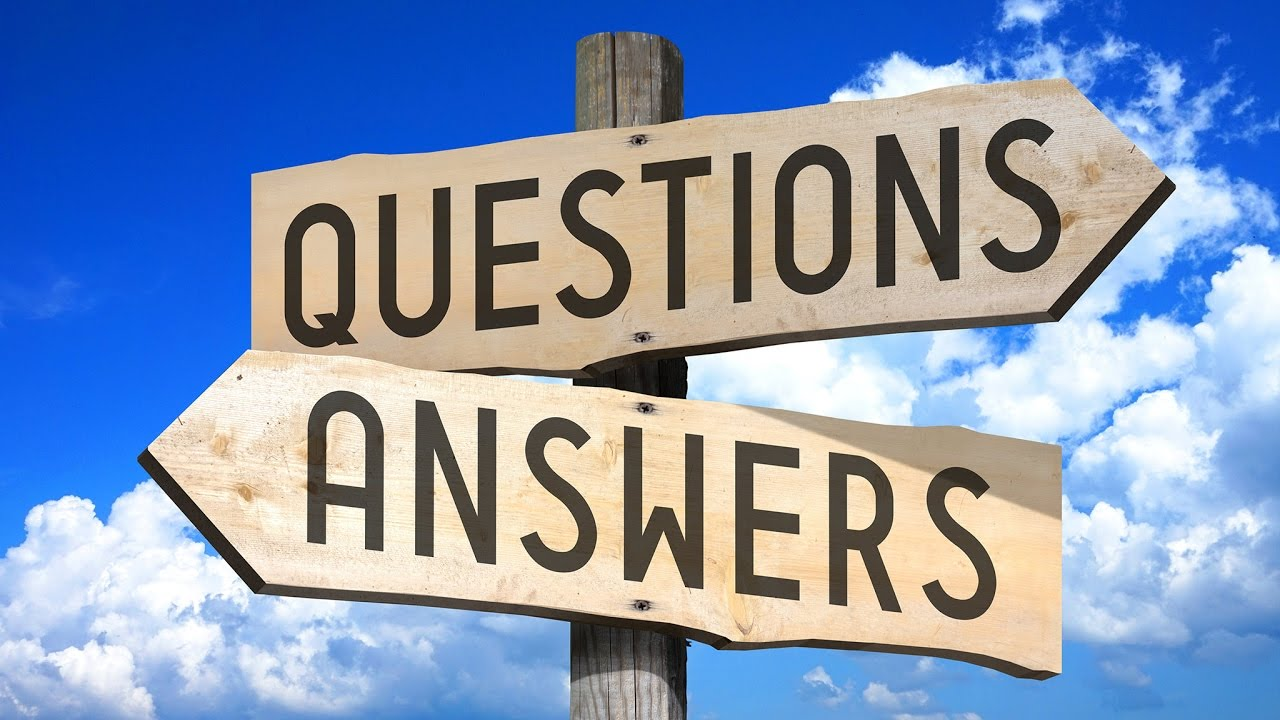 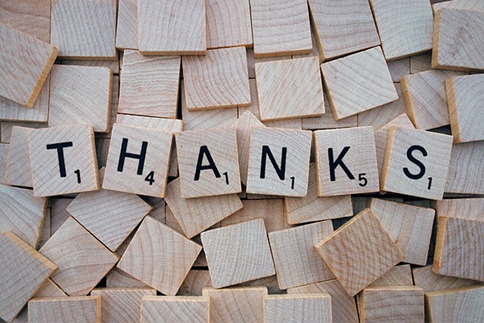 References
Holmes, P. (1997). Assessing project-based work by external examiners. In: Gal, I. and Garfield, J. (ed.) The Assessment Challenge in Statistics Education, pp. 153–164Amsterdam: IOS Press. 
Jones, R. C. (2019). Statistical investigation measuring intelligence and creativity. Teaching Statistics; 41 (1), 36-40. 10.1111/test.12169
Jones, R. C. (2020). Telling stories with descriptive data and graphs. In P. A. Atkinson, S. Delamont, R. A. Williams, A. Cernat, J. Sakshaug (Eds.) SAGE research methods foundations. London, U.K, Sage. 
Jones, R. C. (2020). Using video clips to kick-start statistical thinking – research questions and study design. Statistics & Data Science Educator, 1-7. https://sdse.online/posts/SDSE20-002/. 
Porkess, R. (2013).  A world full of data.  Statistics opportunities across A’ Level subjects.  Accessed 07 January, 2019.  http://www.rss.org.uk/Images/PDF/influencing-change/A-world-full-of-data.pdf. 
Renelle, A., Budgett, S.C., & Jones, R.J.C. (2019). Recognition of random processes from simulated auditory experiences. Paper presented at Kuala Lumpur, Malaysia, 12 Aug 2019 - 16 Aug 2019. Decision Making Based on Data. Proceedings of the Satellite conference of the International Association for Statistical Education (IASE).
Renelle, A., Budgett, S., & Jones, R. (2020). New Zealand teachers' generation problem misconceptions. Teaching Statistics. doi:10.1111/test.12248   
Renelle, A., Budgett, S.C., & Jones, R.J.C. (2020). New Zealand Teachers’ Perceptions When Hearing Waiting-Time Distributions. In: P Arnold (Ed.), New Skills in the Changing World of Statistics Education Proceedings of the Roundtable conference of the International Association for Statistical Education (IASE), July 2020, Online. Voorborg, The Netherlands. ©2020 ISI/IASE iase-web.org/ConferenceProceedings.php.
Roth, MW. (2014). Interdisciplinary Approaches in Mathematics Education.  Encyclopaedia of Mathematics Education; 317-320. 
Schleppegrell, M.J. (2007). The Linguistic Challenges of Mathematics Teaching and Learning: A Research Review. Reading and Writing Quarterly: Overcoming Learning Difficulties; 23(2): 139-159. 
Skemp, R.R. (1976). Relational understanding and instrumental understanding.  Mathematics Teaching; 77, 20-26.
Swan, M. (2005).  Improving learning in mathematics:  Challenges and strategies.  Sheffield:  Teaching and Learning division, Department for Education and Skills Standards Unit. 
Wild, C.J. and Pfannkuch, M. (1999). Statistical thinking in empirical enquiry. International Statistical Review; 67(3), 223–248.